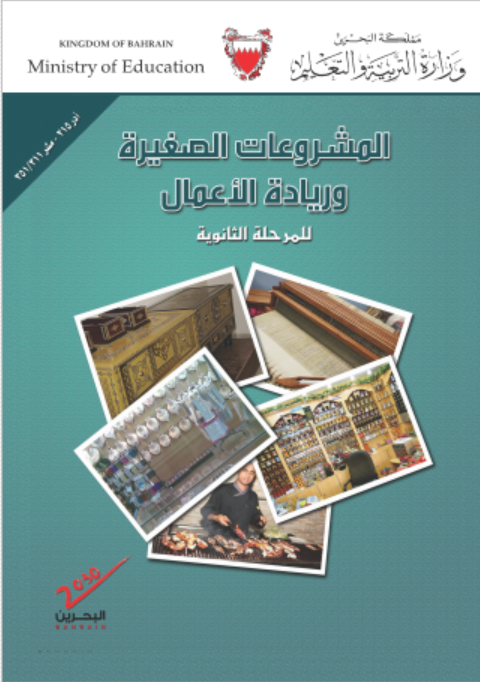 المشروعات الصغيرة وريادة الأعمالادر 215 / 806 / 808
مسار التوحيد الفصل الدراسي الثاني – الثالث الثانوي (تجاري)
مسار الفني والمهني (التلمذة) -  الفصل الدراسي الثاني
مسار الفني والمهني (الصناعي) - الفصل الدراسي الأول والثاني
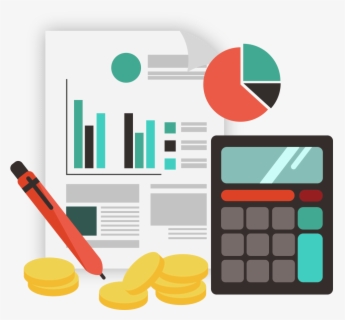 الوحدة الثامنة
المهارات المحاسبية للمشروعات الصغيرة
الفصل الحادي عشر
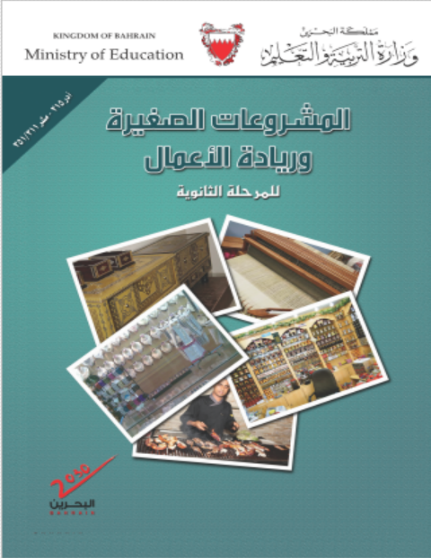 ما المهارات المحاسبية التي يحتاج إليها مشروعي الصغير؟
الصفحات من 147-153
الدرس:  ما المهارات المحاسبية التي يحتاج إليها مشروعي الصغير؟                              المشروعات الصغيرة وريادة الأعمال                    ادر 215/806/808
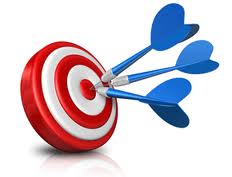 أهـداف الدرس
يتوقع من الطالب بعد دراسة هذا الفصل أن:
يتعرف أهمية امتلاك المهارات المحاسبية  للمشروع الصغير.
يعرف النظام المحاسبي.
يعدد خطوات الدورة المحاسبية البسيطة.
يحدد الدفاتر المالية.
يُعد القوائم المالية.
الدرس:  ما المهارات المحاسبية التي يحتاج إليها مشروعي الصغير؟                              المشروعات الصغيرة وريادة الأعمال                    ادر 215/806/808
فكِر و ابحث
ما المقصود بعلم المُحاسبة؟
الدرس:  ما المهارات المحاسبية التي يحتاج إليها مشروعي الصغير؟                              المشروعات الصغيرة وريادة الأعمال                    ادر 215/806/808
المهارات المحاسبية
علم المُحاسبة
المُحاسب
هو الشخص الذى يتولى جمع المعلومات المالية ومعالجتها بطرائق فنية تمكن من له علاقة بها من الاستفادة منها، والمنتج النهائي لهذه العمليات هي التقارير المالية.
فرع من فروع العلوم الإدارية، وتعني بالمعلومات المالية للمشروع التجاري.
الدرس:  ما المهارات المحاسبية التي يحتاج إليها مشروعي الصغير؟                              المشروعات الصغيرة وريادة الأعمال                    ادر 215/806/808
النظام المحاسبي
النظام المُحاسبي
مجموعة الوثائق والسجلات والتقارير والتعليمات المستعملة؛ لإتمام الدورة المحاسبية.
العلاقة ما بين عناصر النظام المُحاسبي:
الدرس:  ما المهارات المحاسبية التي يحتاج إليها مشروعي الصغير؟                              المشروعات الصغيرة وريادة الأعمال                    ادر 215/806/808
الدورة المحاسبية
ما هي الدورة المُحاسبية؟
الدورة المُحاسبية
الخطوات التي يقوم بها المُحاسب؛ لتحديد موقف المشروع التجاري ونتيجته من ربح أو خسارة.
خطوات الدورة
 المُحاسبية البسيطة
الدرس:  ما المهارات المحاسبية التي يحتاج إليها مشروعي الصغير؟                              المشروعات الصغيرة وريادة الأعمال                    ادر 215/806/808
الدفاتر المالية
أنواع الدفاتر (السجلات) المالية
1- اليومية العامة.
2- يومية المبيعات الآجلة.
3- يومية المشتريات الآجلة.
4- يومية المقبوضات النقدية.
5- يومية المدفوعات النقدية.
6- القوائم المالية (قائمة الدخل – قائمة رأس المال – قائمة التدفقات النقدية – الميزانية العمومية).
الدرس:  ما المهارات المحاسبية التي يحتاج إليها مشروعي الصغير؟                              المشروعات الصغيرة وريادة الأعمال                    ادر 215/806/808
القوائم المالية
أولاً: قائمة الدخل   Income Statement
هي قائمة توضح نتيجة المشروع من ربح أو خسارة وتشمل المصروفات و الإيرادات المختلفة.
مجموع الإيرادات أكبر من مجموع المصروفات
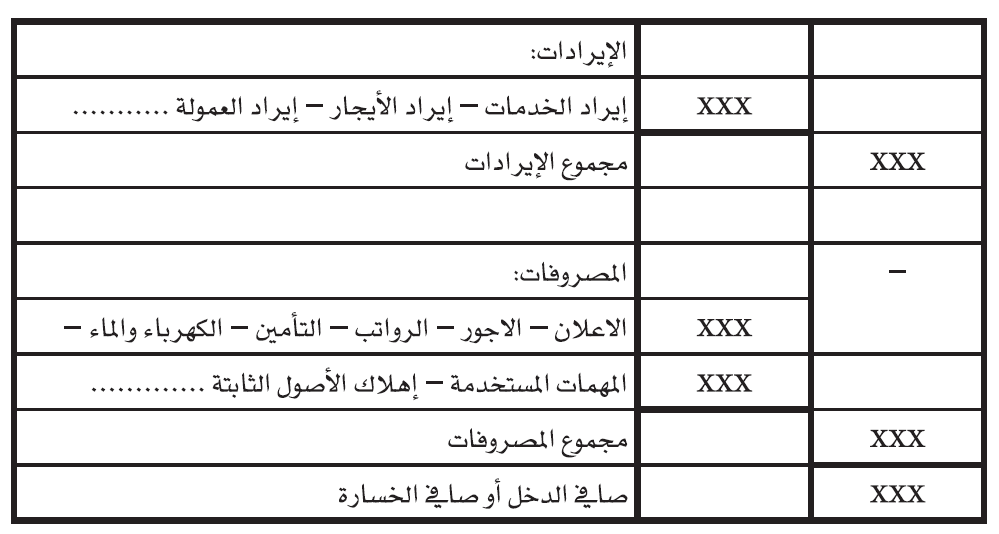 صافي الدخل
مجموع المصروفات أكبر من مجموع الايرادات
صافي الخسارة
الدرس:  ما المهارات المحاسبية التي يحتاج إليها مشروعي الصغير؟                              المشروعات الصغيرة وريادة الأعمال                    ادر 215/806/808
القوائم المالية
ثانياً: قائمة رأس المال   Statement of Capital
هي قائمة توضح التأثيرات على رأس المال بالزيادة أو النقصان.
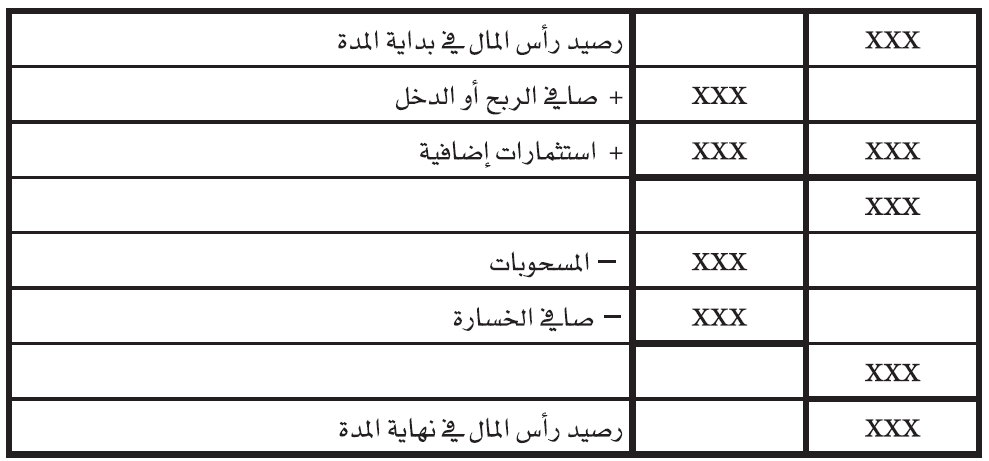 الدرس:  ما المهارات المحاسبية التي يحتاج إليها مشروعي الصغير؟                              المشروعات الصغيرة وريادة الأعمال                    ادر 215/806/808
القوائم المالية
مِثــال
أستخرجت البيانات الاتية من الدفاتر الخاصة بأحد المشروعات الخدمية خلال السنة المنتهية في 31 يوليو 2011 (المبالغ بالدينار البحريني)، و المطلوب إعداد قائمة الدخل و قائمة رأس المال.
ملاحظة: صافي الربح أو الخسارة = مجموع الإيرادات – مجموع المصروفات
الدرس:  ما المهارات المحاسبية التي يحتاج إليها مشروعي الصغير؟                              المشروعات الصغيرة وريادة الأعمال                    ادر 215/806/808
القوائم المالية
قائمة الدخل
عن السنة المنتهية في 31 يوليو 2011م
مِثــال
الدرس:  ما المهارات المحاسبية التي يحتاج إليها مشروعي الصغير؟                              المشروعات الصغيرة وريادة الأعمال                    ادر 215/806/808
القوائم المالية
مِثــال
قائمة رأس المال
عن السنة المنتهية في 31 يوليو 2011م
الدرس:  ما المهارات المحاسبية التي يحتاج إليها مشروعي الصغير؟                              المشروعات الصغيرة وريادة الأعمال                    ادر 215/806/808
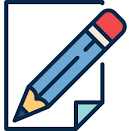 اختبر معلوماتك
أستخرجت البيانات الاتية من الدفاتر الخاصة بأحد المشروعات الإنتاجية خلال السنة المنتهية في 31 ديسمبر 2019 (المبالغ بالدينار البحريني)، و المطلوب إعداد قائمة الدخل و قائمة رأس المال.
تأكد من إجابتك (قائمة رأس المال)
تأكد من إجابتك (قائمة الدخل)
الدرس:  ما المهارات المحاسبية التي يحتاج إليها مشروعي الصغير؟                              المشروعات الصغيرة وريادة الأعمال                    ادر 215/806/808
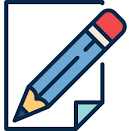 اختبر معلوماتك
صحح العبارة الاتية:
قائمة رأس المال توضح نتيجة المشروع من ربح و خسارة وتشمل المصروفات والإيرادات المختلفة.
تأكد من إجابتك
الدرس:  ما المهارات المحاسبية التي يحتاج إليها مشروعي الصغير؟                              المشروعات الصغيرة وريادة الأعمال                    ادر 215/806/808
اختبر معلوماتك
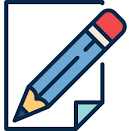 إختر الإجابة الصحيحة: 
عبارة عن مجموعة الوثائق والسجلات والتقارير والتعليمات المستعملة؛ لإتمام الدورة المحاسبية:
1- المهارات المحاسبية
2- علم المحاسبة
3- النظام المحاسبي
4- المحاسب
الدرس:  ما المهارات المحاسبية التي يحتاج إليها مشروعي الصغير؟                              المشروعات الصغيرة وريادة الأعمال                    ادر 215/806/808
اختبر معلوماتك
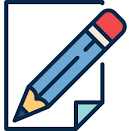 إختر الإجابة الصحيحة: 
 توضح التأثيرات على رأس المال بالزيادة أو النقصان.
1- قائمة رأس المال
2- قائمة الدخل
3- قائمة التدفقات النقدية
4- الميزانية العمومية
الدرس:  ما المهارات المحاسبية التي يحتاج إليها مشروعي الصغير؟                              المشروعات الصغيرة وريادة الأعمال                    ادر 215/806/808
اختبر معلوماتك
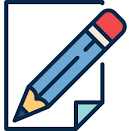 إختر الإجابة الصحيحة: 
إذا علمت أن مجموع مصروفات شركة ما بلغت 13500 دينار ومجموع الإيرادات 9300 دينار، فما هي النتيجة المالية للشركة؟
2- صافي خسارة 1700
1- صافي ربح 4200
3- صافي ربح 4500
4- صافي خسارة 4200
الدرس:  ما المهارات المحاسبية التي يحتاج إليها مشروعي الصغير؟                              المشروعات الصغيرة وريادة الأعمال                    ادر 215/806/808
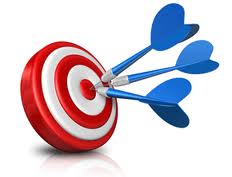 أهـداف الدرس
يتوقع من الطالب بعد دراسة هذا الفصل أن:
يتعرف أهمية امتلاك المهارات المحاسبية  للمشروع الصغير.
يعرف النظام المحاسبي.
يعدد خطوات الدورة المحاسبية البسيطة.
يحدد الدفاتر المالية.
يُعد القوائم المالية.
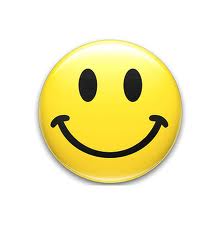 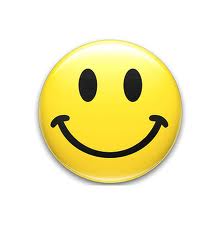 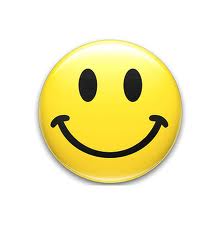 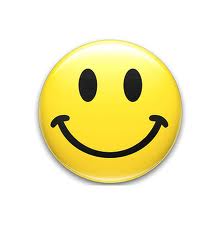 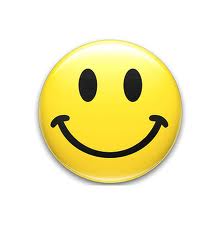 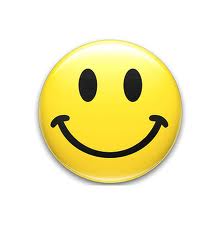 الدرس:  ما المهارات المحاسبية التي يحتاج إليها مشروعي الصغير؟                              المشروعات الصغيرة وريادة الأعمال                    ادر 215/806/808
نهاية الفصل الحادي عشر

شكراً لكم ،، وفقكم الله
الدرس:  ما المهارات المحاسبية التي يحتاج إليها مشروعي الصغير؟                              المشروعات الصغيرة وريادة الأعمال                    ادر 215/806/808
اختبر معلوماتك
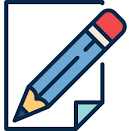 قائمة الدخل
عن السنة المنتهية في 31 ديسمبر 2019م
الرجوع
الدرس:  ما المهارات المحاسبية التي يحتاج إليها مشروعي الصغير؟                              المشروعات الصغيرة وريادة الأعمال                    ادر 215/806/808
اختبر معلوماتك
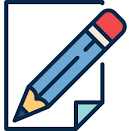 قائمة رأس المال
عن السنة المنتهية في 31 ديسمبر 2019م
الرجوع
الدرس:  ما المهارات المحاسبية التي يحتاج إليها مشروعي الصغير؟                              المشروعات الصغيرة وريادة الأعمال                    ادر 215/806/808
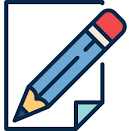 اختبر معلوماتك
صحح العبارة الاتية:
قائمة الدخل توضح نتيجة المشروع من ربح و خسارة و تشمل المصروفات و الإيرادات المختلفة.
أو
قائمة رأس المال هي قائمة توضح التأثيرات على رأس المال بالزيادة أو النقصان.
الرجوع
الدرس:  ما المهارات المحاسبية التي يحتاج إليها مشروعي الصغير؟                              المشروعات الصغيرة وريادة الأعمال                    ادر 215/806/808
اختبر معلوماتك
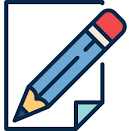 قائمة الدخل
عن السنة المنتهية في 31 ديسمبر 2019م
الرجوع
الدرس:  ما المهارات المحاسبية التي يحتاج إليها مشروعي الصغير؟                              المشروعات الصغيرة وريادة الأعمال                    ادر 215/806/808
اختبر معلوماتك
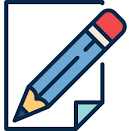 قائمة رأس المال
عن السنة المنتهية في 31 ديسمبر 2019م
الرجوع
الدرس:  ما المهارات المحاسبية التي يحتاج إليها مشروعي الصغير؟                              المشروعات الصغيرة وريادة الأعمال                    ادر 215/806/808
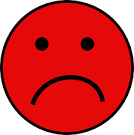 حاول مرة أخرى
الرجوع
الدرس:  ما المهارات المحاسبية التي يحتاج إليها مشروعي الصغير؟                              المشروعات الصغيرة وريادة الأعمال                    ادر 215/806/808
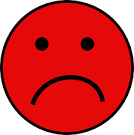 حاول مرة أخرى
الرجوع
الدرس:  ما المهارات المحاسبية التي يحتاج إليها مشروعي الصغير؟                              المشروعات الصغيرة وريادة الأعمال                    ادر 215/806/808
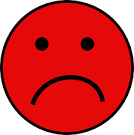 حاول مرة أخرى
الرجوع
الدرس:  ما المهارات المحاسبية التي يحتاج إليها مشروعي الصغير؟                              المشروعات الصغيرة وريادة الأعمال                    ادر 215/806/808
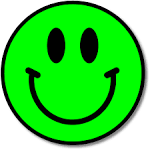 ممتاز! إجابة صحيحة
الرجوع
الدرس:  ما المهارات المحاسبية التي يحتاج إليها مشروعي الصغير؟                              المشروعات الصغيرة وريادة الأعمال                    ادر 215/806/808
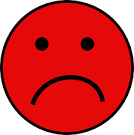 حاول مرة أخرى
الرجوع
الدرس:  ما المهارات المحاسبية التي يحتاج إليها مشروعي الصغير؟                              المشروعات الصغيرة وريادة الأعمال                    ادر 215/806/808
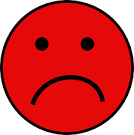 حاول مرة أخرى
الرجوع
الدرس:  ما المهارات المحاسبية التي يحتاج إليها مشروعي الصغير؟                              المشروعات الصغيرة وريادة الأعمال                    ادر 215/806/808
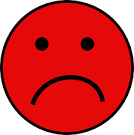 حاول مرة أخرى
الرجوع
الدرس:  ما المهارات المحاسبية التي يحتاج إليها مشروعي الصغير؟                              المشروعات الصغيرة وريادة الأعمال                    ادر 215/806/808
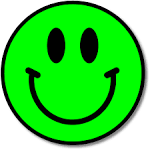 ممتاز! إجابة صحيحة
الرجوع
الدرس:  ما المهارات المحاسبية التي يحتاج إليها مشروعي الصغير؟                              المشروعات الصغيرة وريادة الأعمال                    ادر 215/806/808
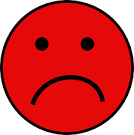 حاول مرة أخرى
الرجوع
الدرس:  ما المهارات المحاسبية التي يحتاج إليها مشروعي الصغير؟                              المشروعات الصغيرة وريادة الأعمال                    ادر 215/806/808
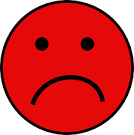 حاول مرة أخرى
الرجوع
الدرس:  ما المهارات المحاسبية التي يحتاج إليها مشروعي الصغير؟                              المشروعات الصغيرة وريادة الأعمال                    ادر 215/806/808
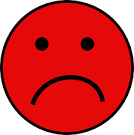 حاول مرة أخرى
الرجوع
الدرس:  ما المهارات المحاسبية التي يحتاج إليها مشروعي الصغير؟                              المشروعات الصغيرة وريادة الأعمال                    ادر 215/806/808
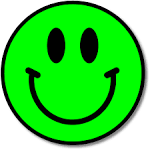 ممتاز! إجابة صحيحة
الرجوع
الدرس:  ما المهارات المحاسبية التي يحتاج إليها مشروعي الصغير؟                              المشروعات الصغيرة وريادة الأعمال                    ادر 215/806/808